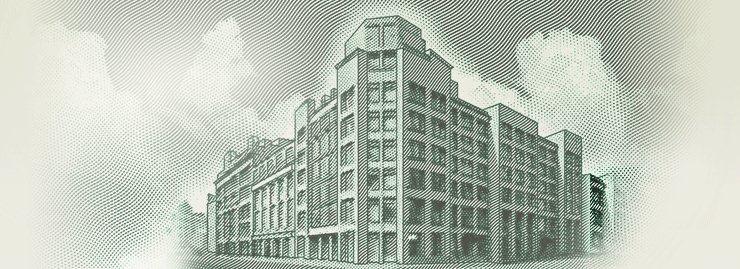 О Концепции повышения эффективности бюджетных расходов в 2019 – 2024 годах
2
Преемственность документов, содержащих перечень мер по повышению эффективности бюджетных расходов
Концепция реформирования бюджетного процесса в Российской Федерации в 2004-2006 годах
(постановление Правительства Российской Федерации от 22.05.2004 № 249 «О мерах по повышению результативности бюджетных расходов»)
Концепция повышения эффективности межбюджетных отношений и качества управления государственными и муниципальными финансами в Российской Федерации в 2006 - 2008 годах
(распоряжение Правительства Российской Федерации от 03.04.2006 № 467-р)
Программа Правительства Российской Федерации по повышению эффективности 
бюджетных расходов на период до 2012 года
(распоряжение Правительства Российской Федерации от 30.06.2010 № 1101-р)
Программа повышения эффективности управления общественными (государственными и муниципальными) финансами на период до 2018 года
(распоряжение Правительства Российской Федерации от 30.12.2013 N 2593-р)
Концепция повышения эффективности бюджетных расходов в 2019 – 2024 годах
3
Общемировые тренды в управлении общественными финансами*
Развитие бюджетирования, ориентированного на результат (программного бюджетирования).
Формирование обзоров бюджетных расходов.
Развитие системы долгосрочного планирования бюджетных инвестиций.
Совершенствование прокьюремента (системы государственных закупок).
Повышение полноты и качества финансовой отчетности государственного сектора.
Обеспечение открытости бюджетного процесса и вовлечения в него граждан.
Цифровизация системы государственного управления и бюджетного процесса.
* на основе OECD Government at a Glance 2017, The State of Public Finances 2015 (OECD 2015), Budgeting Practices and Procedures in OECD Countries (OECD 2014).
4
Направления реализации проекта Концепции повышения эффективности бюджетных расходов в 2019 – 2024 годах [1]
5
Обзоры бюджетных расходов как основа повышения их эффективности
6
Совершенствование системы государственных программ 
Российской Федерации и внедрение принципов проектного управления
(ключевые предложения)   [1]
Корректировка перечня и структуры госпрограмм в соответствие со сферами и приоритетами государственной политики, а не сложившейся системой и структурой федеральных органов исполнительной власти.
Обеспечение полноценной интеграции в госпрограммы мероприятий федеральных целевых программ за счет прекращения реализации последних в течение 2019 года.
Обеспечение консолидации в рамках госпрограмм всех бюджетных ассигнований, относящихся к соответствующей отрасли и влияющих на достижение запланированных результатов.
Минимизация количества участников госпрограмм за счет возможного уточнения подведомственности федеральных государственных учреждений и централизации отдельных видов бюджетных ассигнований.
Нормативное определение критериев отнесения расходов к программным и непрограммным направлениям деятельности.
Включение в госпрограммы и входящие в их состав проекты и процессы механизмов координации госпрограмм субъектов РФ и программ деятельности (программ развития, инвестпрограмм) юридических лиц.
Разработка инструментов реализации межпрограммных направлений социально-экономической политики.
Расширение возможностей по перераспределению бюджетных ассигнований на реализацию госпрограмм в течение финансового года в рамках ведения СБР.
7
Совершенствование системы государственных программ 
Российской Федерации и внедрение принципов проектного управления
(ключевые предложения)   [2]
Применение практики, в соответствии с которой НПА об утверждении госпрограмм (внесении в них изменений) могут являться решением Правительства РФ об осуществлении бюджетных инвестиций в объекты капитального строительства (по аналогии с порядком, применяемым для ФЦП). 
Утверждение актом Правительства РФ единой методики оценки эффективности госпрограмм.
Активизация работы Правкомиссии по регулярному анализу эффективности каждой госпрограммы и выработке предложений по повышению их качества (с учетом формирования специальной рабочей группы).
Формирование и представление отчета о деятельности  Правительства РФ в разрезе госпрограмм (вместо включения данных о результатах реализации госпрограмм в состав бюджетной отчетности).
Введение в регулярную практику стратегических сессий (семинаров) по управлению результатами для сотрудников органов исполнительной власти, занятых текущей реализацией мероприятий госпрограмм.
Обеспечение интеграции госпрограмм и национальных (федеральных) проектов.
Формирование полноценного информационного ресурса, позволяющего получать актуальную информацию о параметрах госпрограмм, включая федеральные проекты, в том числе в региональном разрезе.
8
Направления реализации проекта Концепции повышения эффективности бюджетных расходов в 2019 – 2024 годах [2]
9
Направления реализации проекта Концепции повышения эффективности бюджетных расходов в 2019 – 2024 годах [3]
10
Направления реализации проекта Концепции повышения эффективности бюджетных расходов в 2019 – 2024 годах [4]
11
Механизм реализации Концепции повышения эффективности бюджетных расходов в 2019-2024 годах
Конкретные мероприятия Концепции осуществляются в рамках госпрограмм и отражаются в планах и детальных планах-графиках их реализации. 
Общая координация реализации Концепции осуществляется Правительственной комиссией по вопросам оптимизации и повышения эффективности бюджетных расходов.
Министерство финансов РФ совместно с заинтересованными ФОИВ формирует полугодовые отчеты о реализации Концепции, подлежащие рассмотрению Правительственной комиссией.